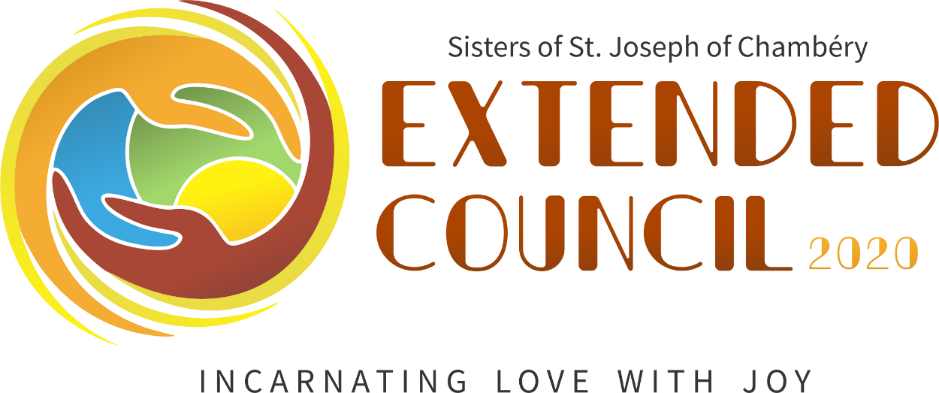 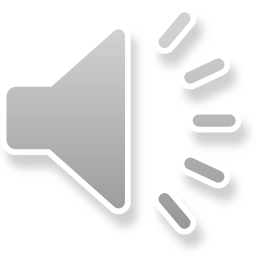 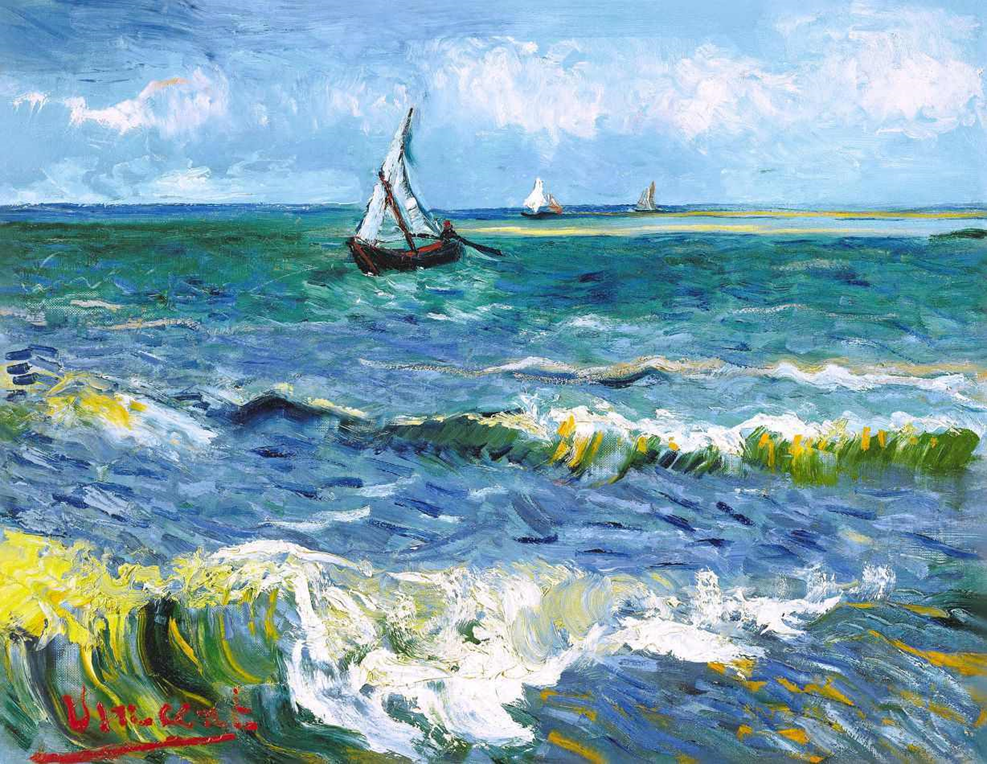 Cure o Mundo
Heal the world
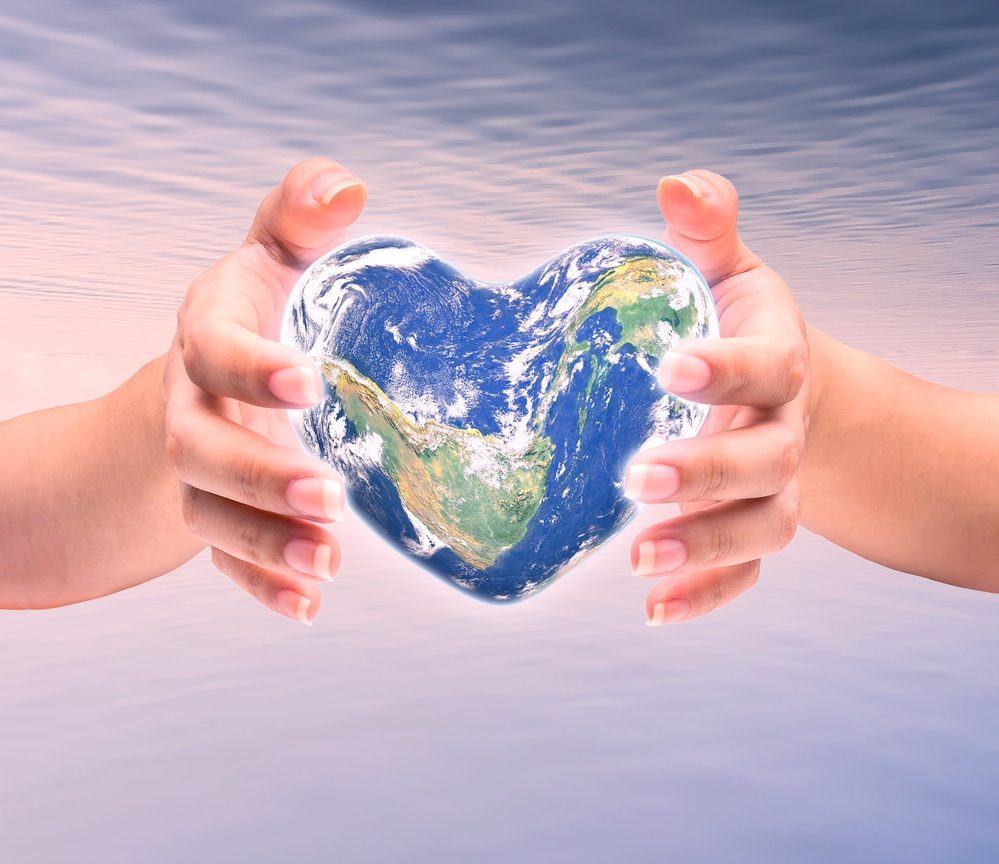 Deve haver um lugar dentro do seu coração
There must be a place inside your heart
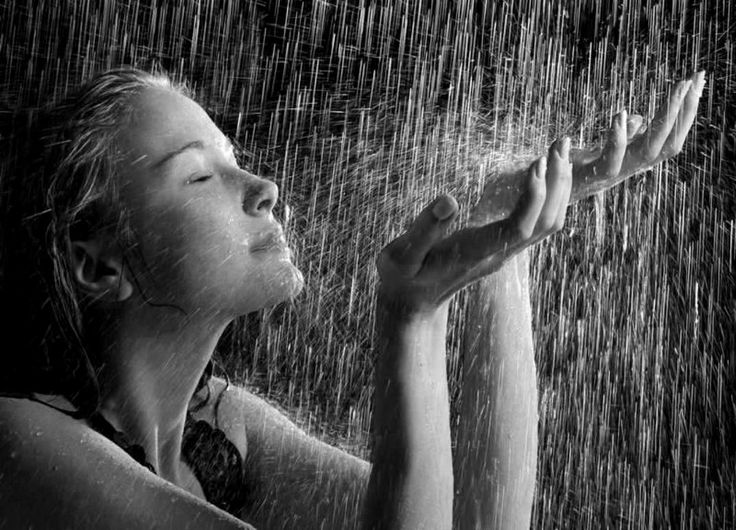 Onde a paz brilhe mais que uma lembrança
Where peace shines more than a memory
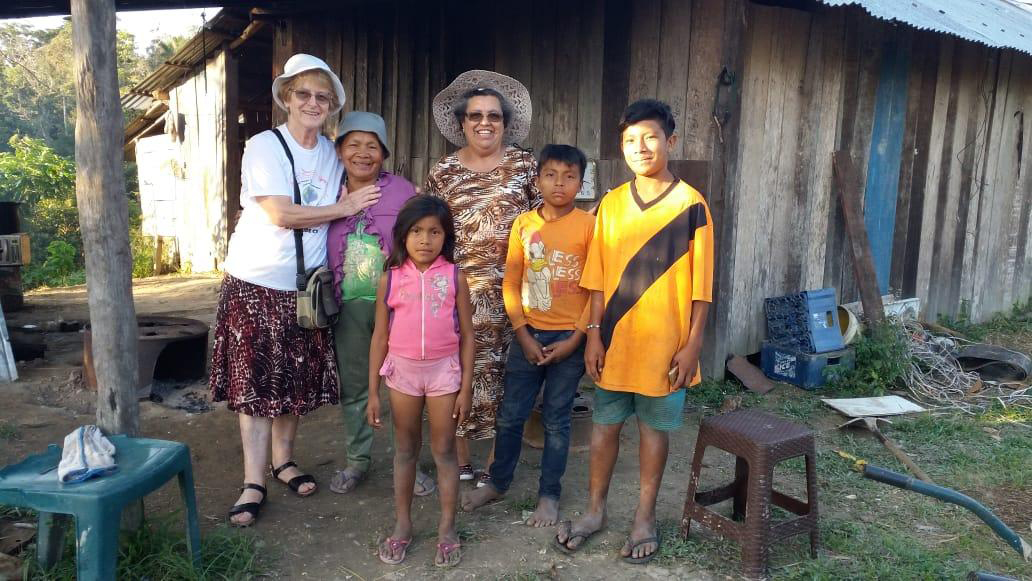 And if you really try
E se você realmente tentar
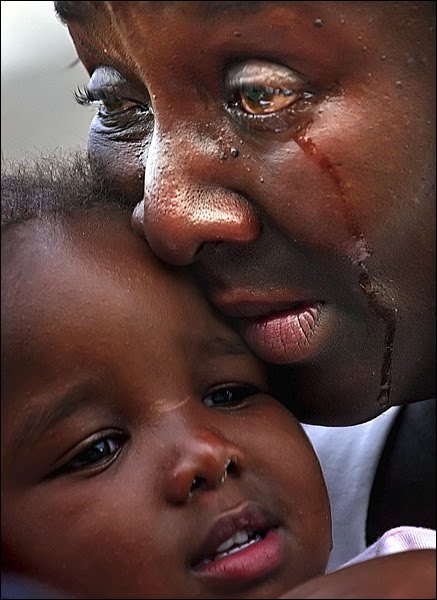 You'll find 
there's no need 
to cry
Você verá 
que não há necessidade 
de chorar
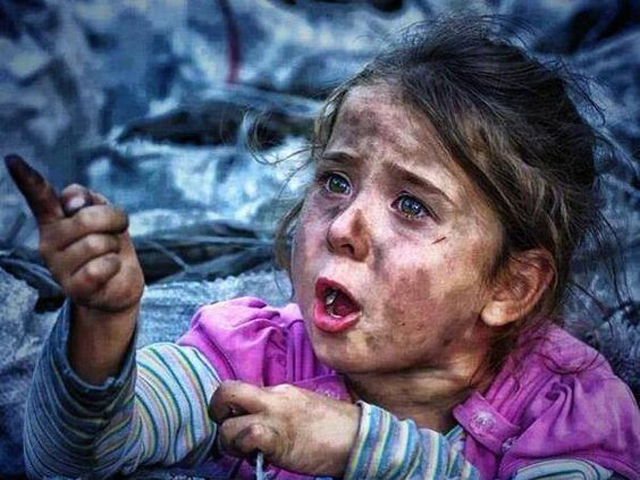 In this place you'll feel 
There's no hurt or sorrow
Neste lugar você sentiráque não há mágoa ou tristeza
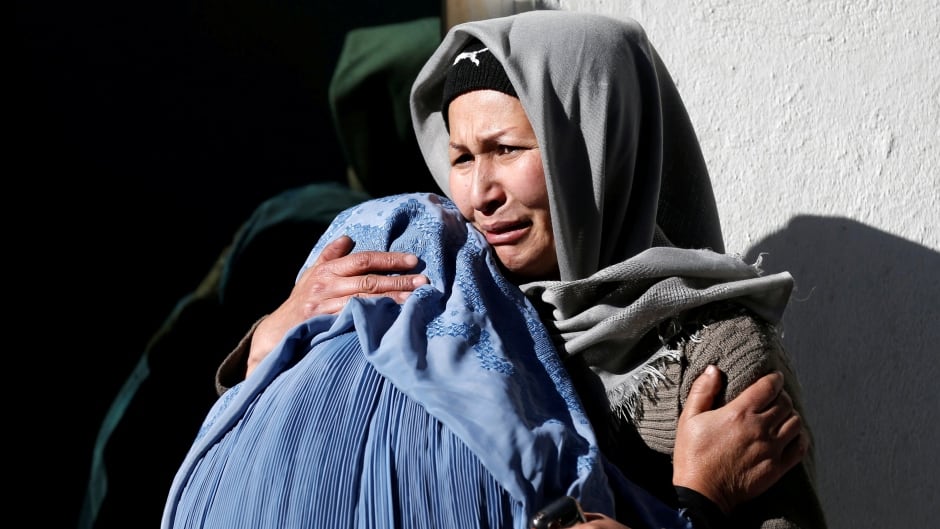 Sentir, chega o tempo 
de enxugar o pranto dos homens
Feel the time has come 
to wipe the mourning of men
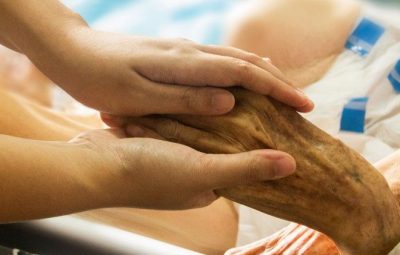 Se fazendo irmão, estendendo a mão
Becoming brother, reaching out
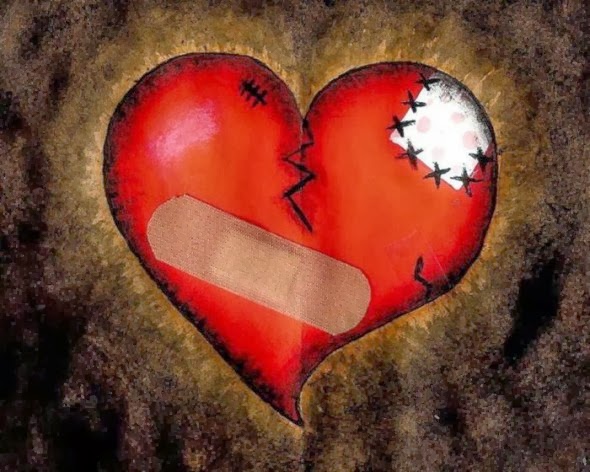 Heal the world
Cure o mundo
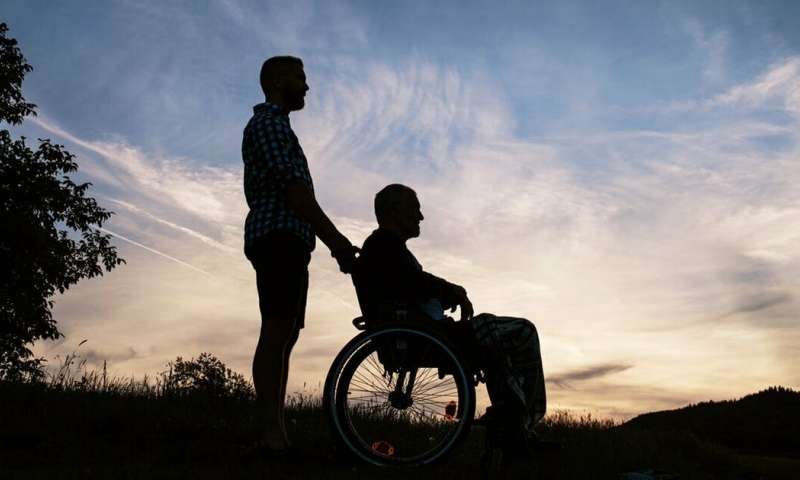 Make it a better place
Torne-o um lugar melhor
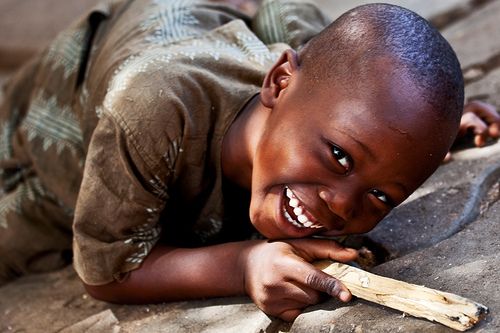 For you and for me 
Para você e para mim
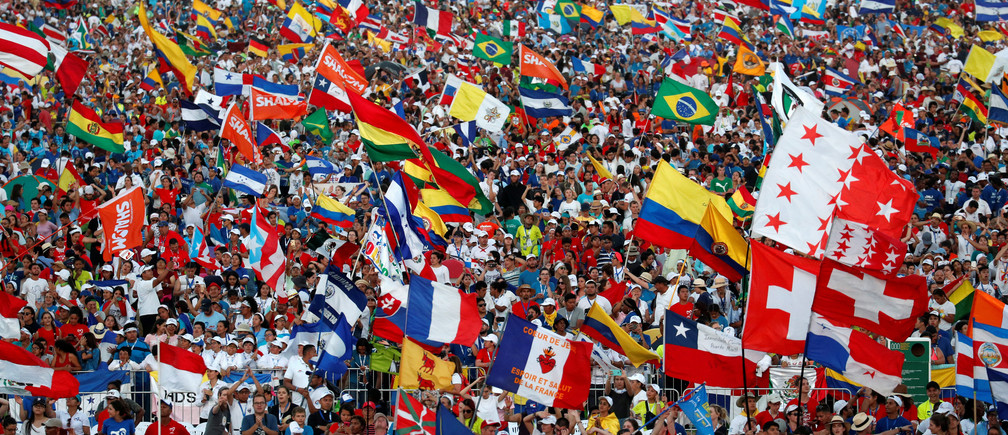 And the entire human race
E para toda raça humana
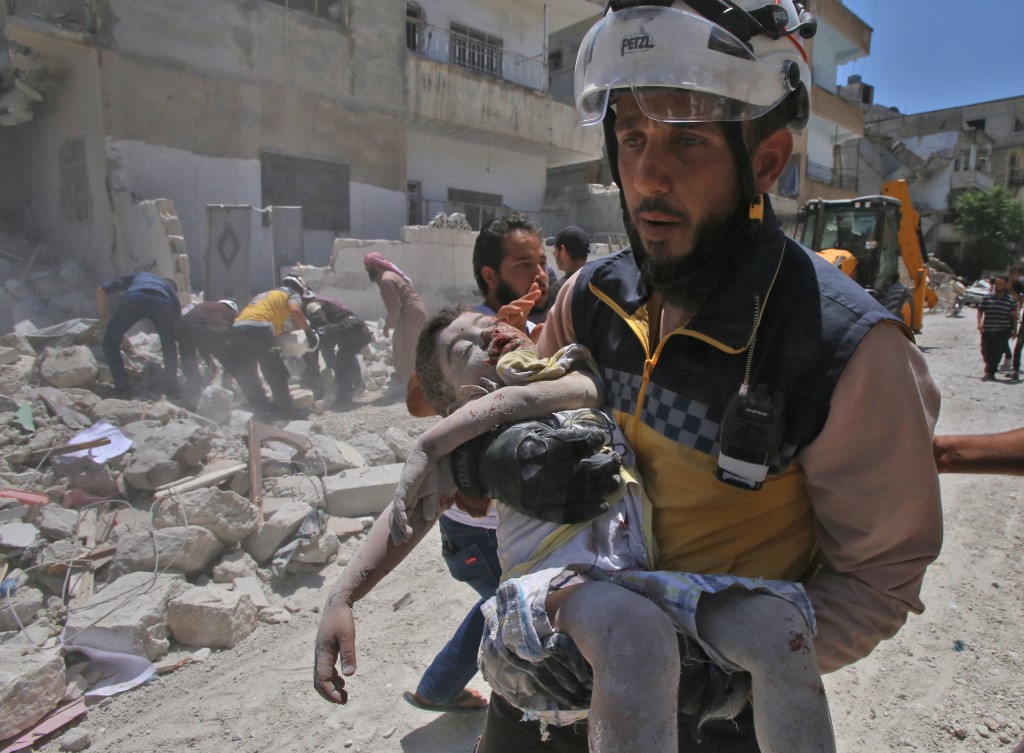 There are people dying 
Há pessoas morrendo
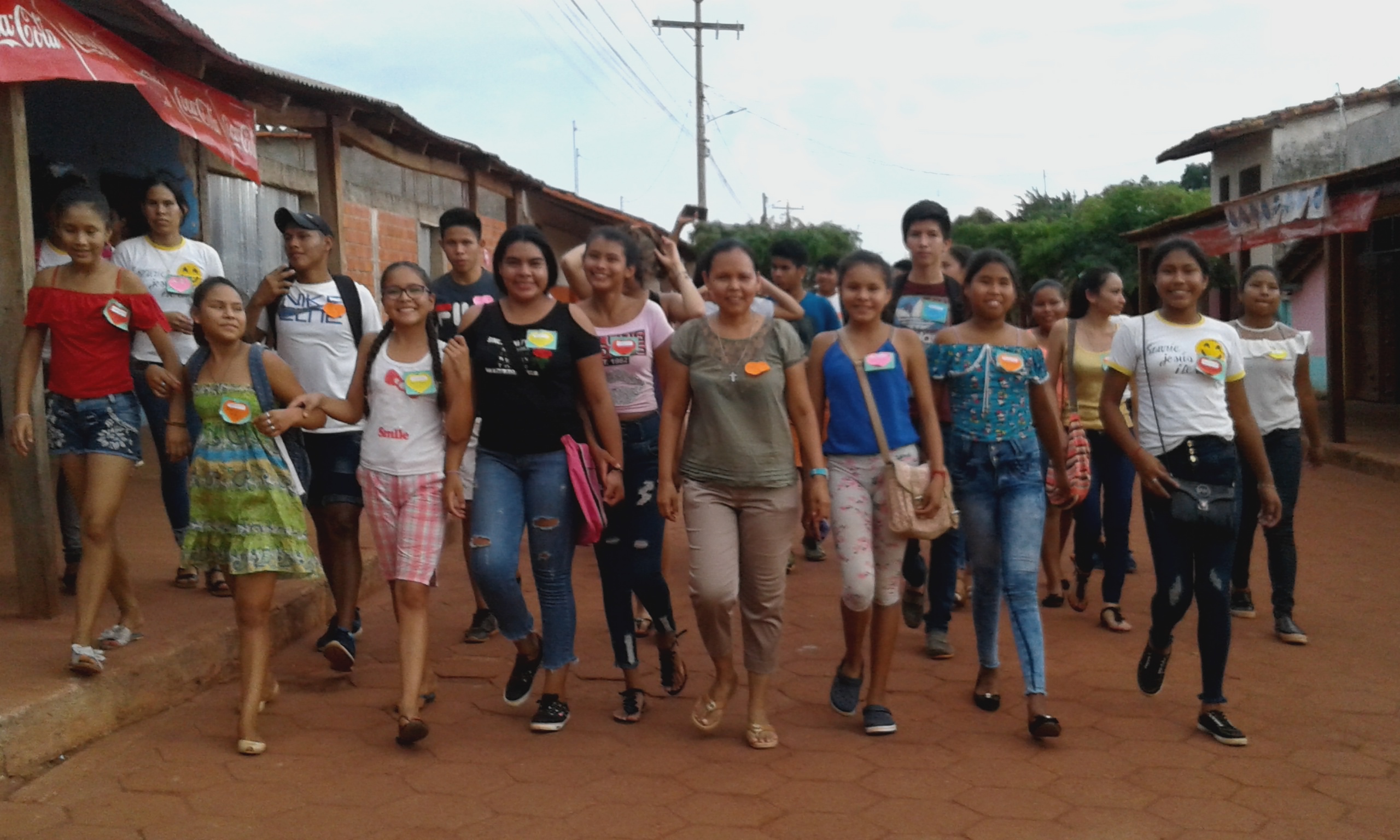 If you care enough for the living
Se você se importa o suficiente com a vida
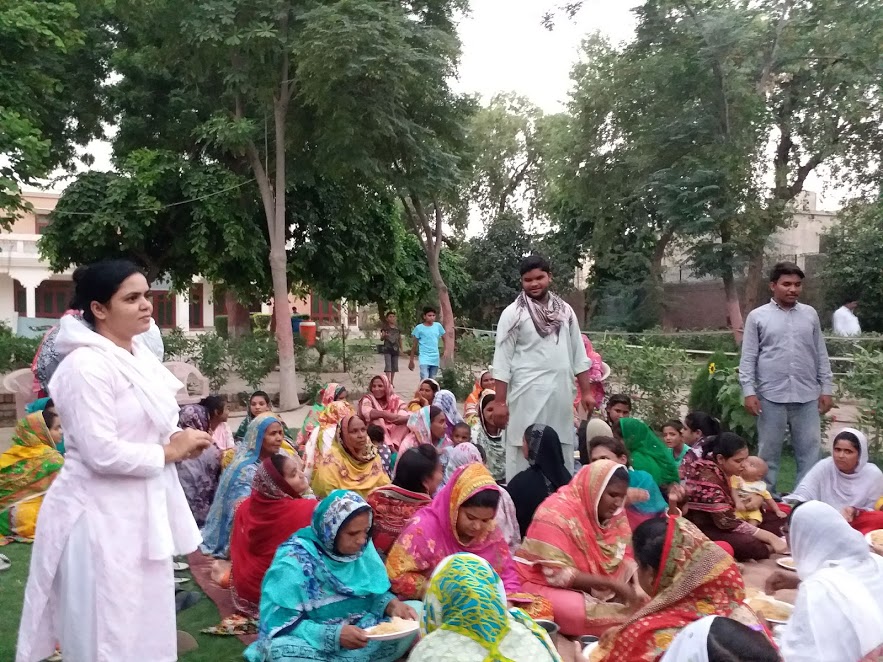 Make it a better place…For you and for me 
Torne-o um lugar melhor…Para você e para mim
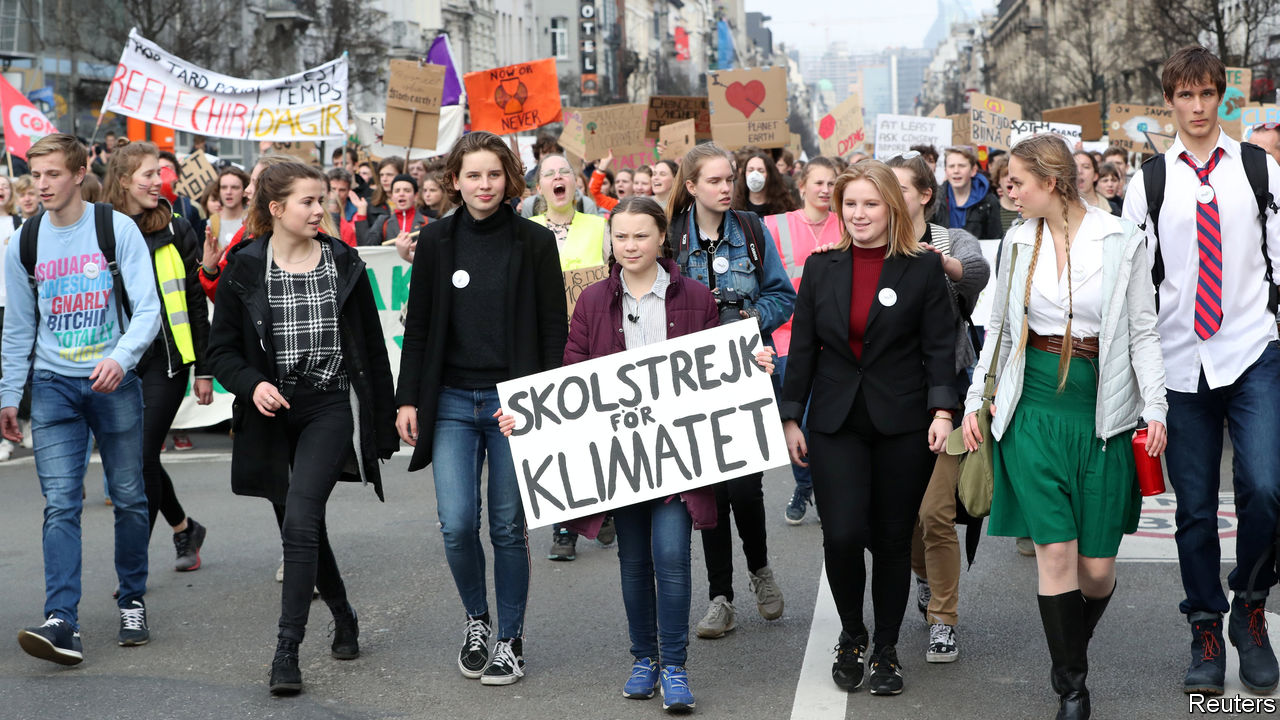 Se você for capaz de soltar a sua voz
If you are able to drop your voice
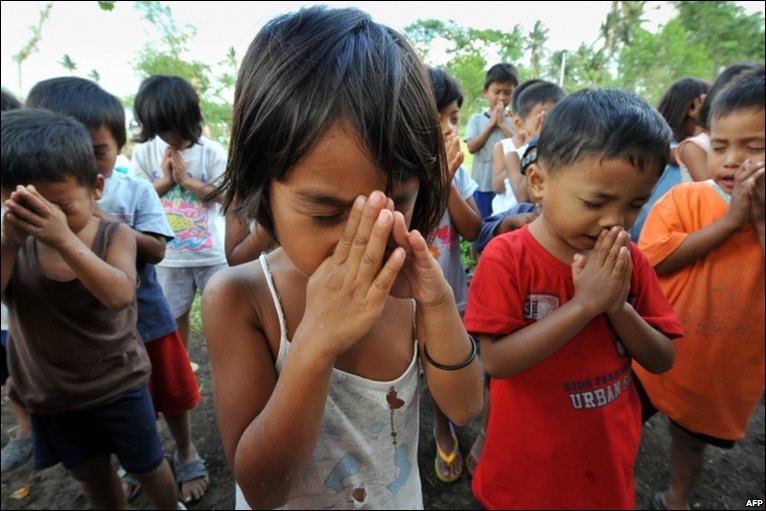 Pelo ar, como prece de criança
Through the air like a child's prayer
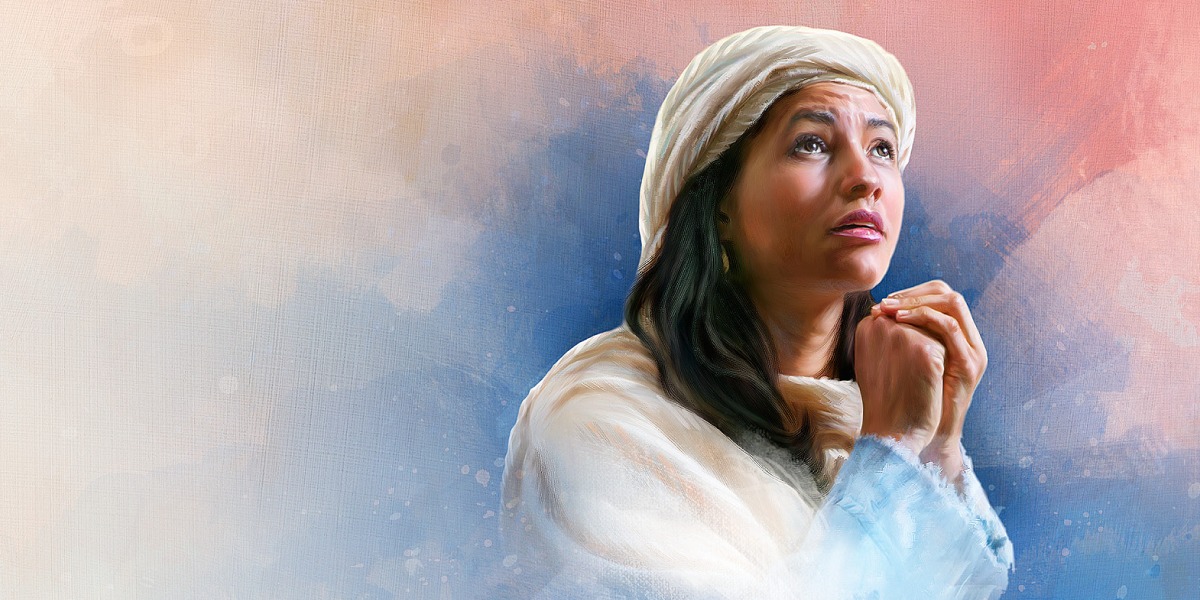 If we try we shall see in this bliss
Se tentarmos, sentiremos alegria
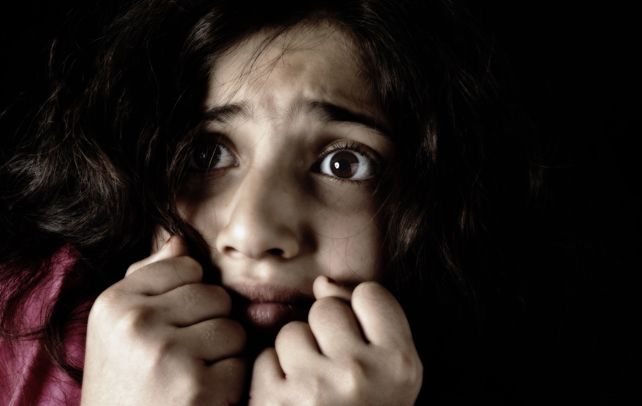 We cannot feel fear or dread
Não podemos sentir medo ou pavor
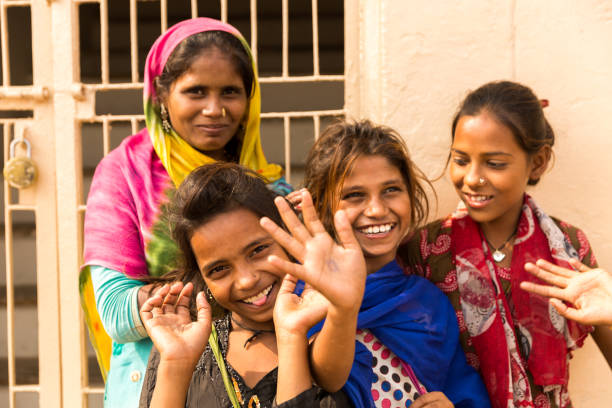 We stop existing and start living
Paramos de existir e começamos a viver
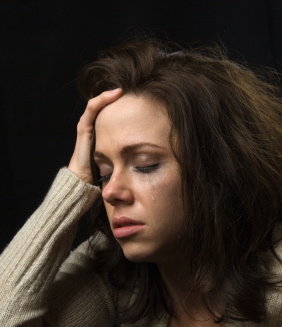 Deixe que este canto lave o pranto do mundo
And let this song wipe the mourning of men
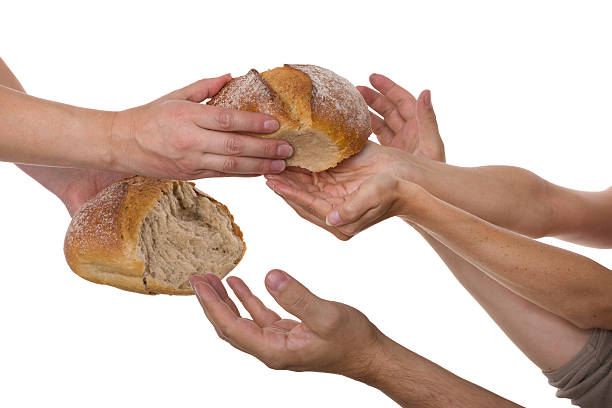 Se fazendo irmão e dividindo o pão
Becoming brother and sharing bread
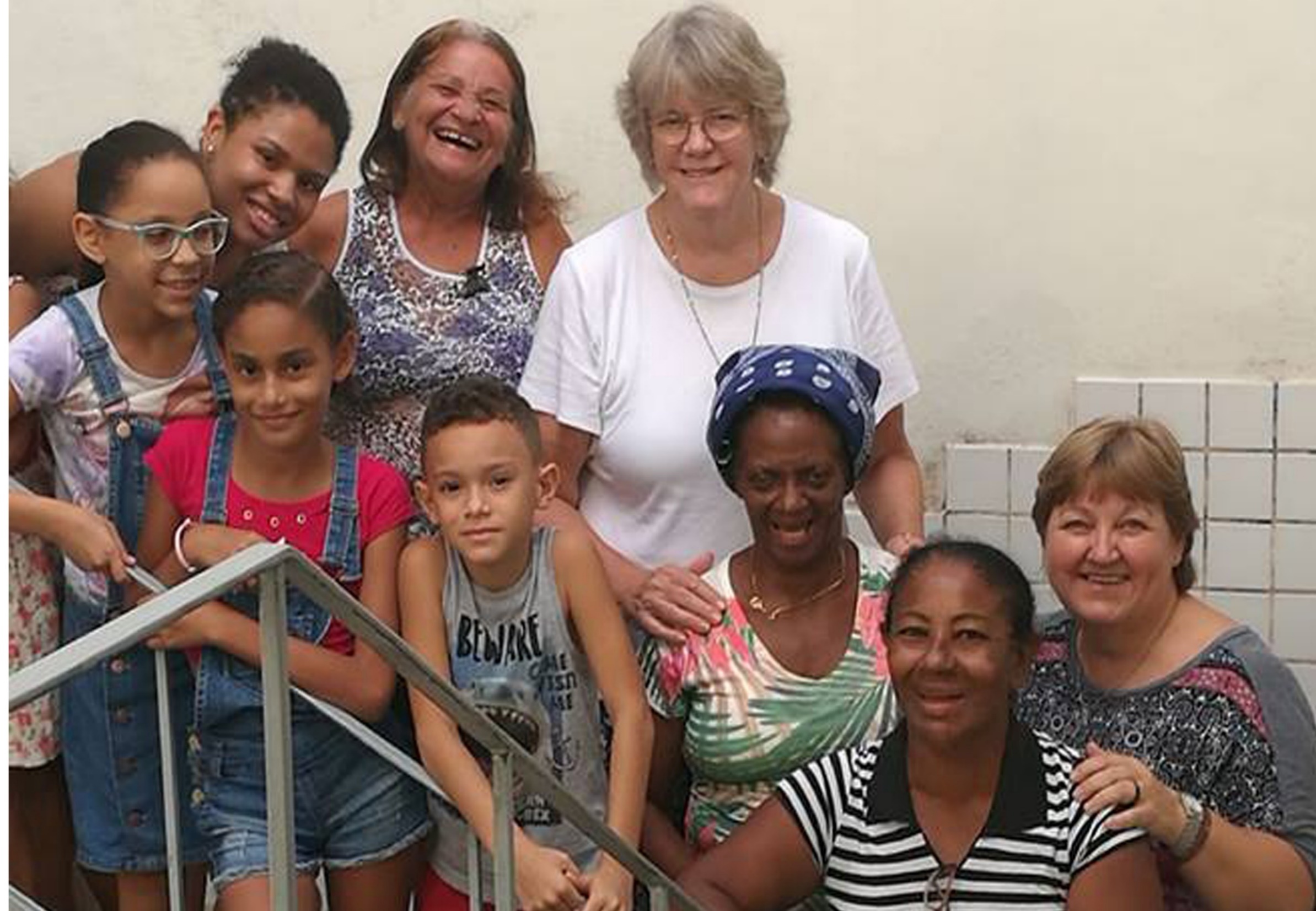 Só o amor muda o que já se fez
Only love changes what has already been done
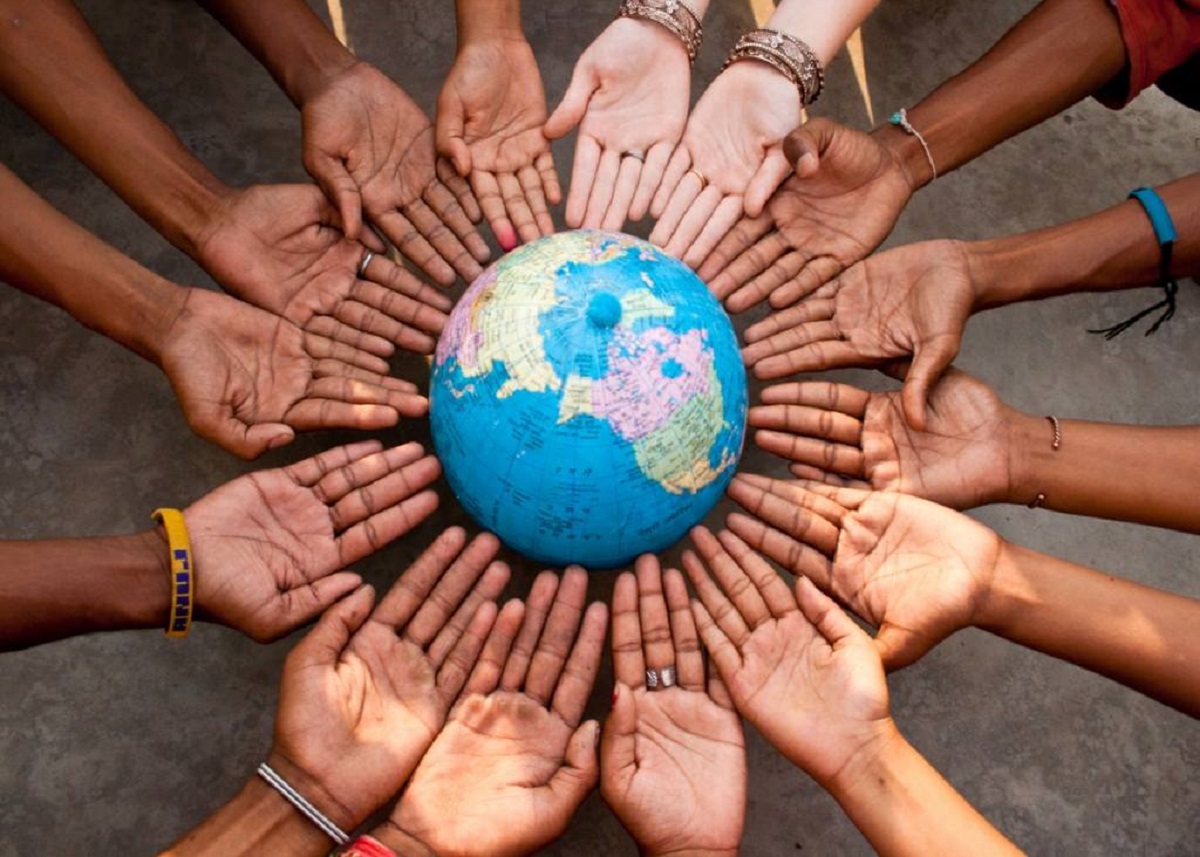 E a força da paz junta todos outra vez
And the strength of peace brings all together again
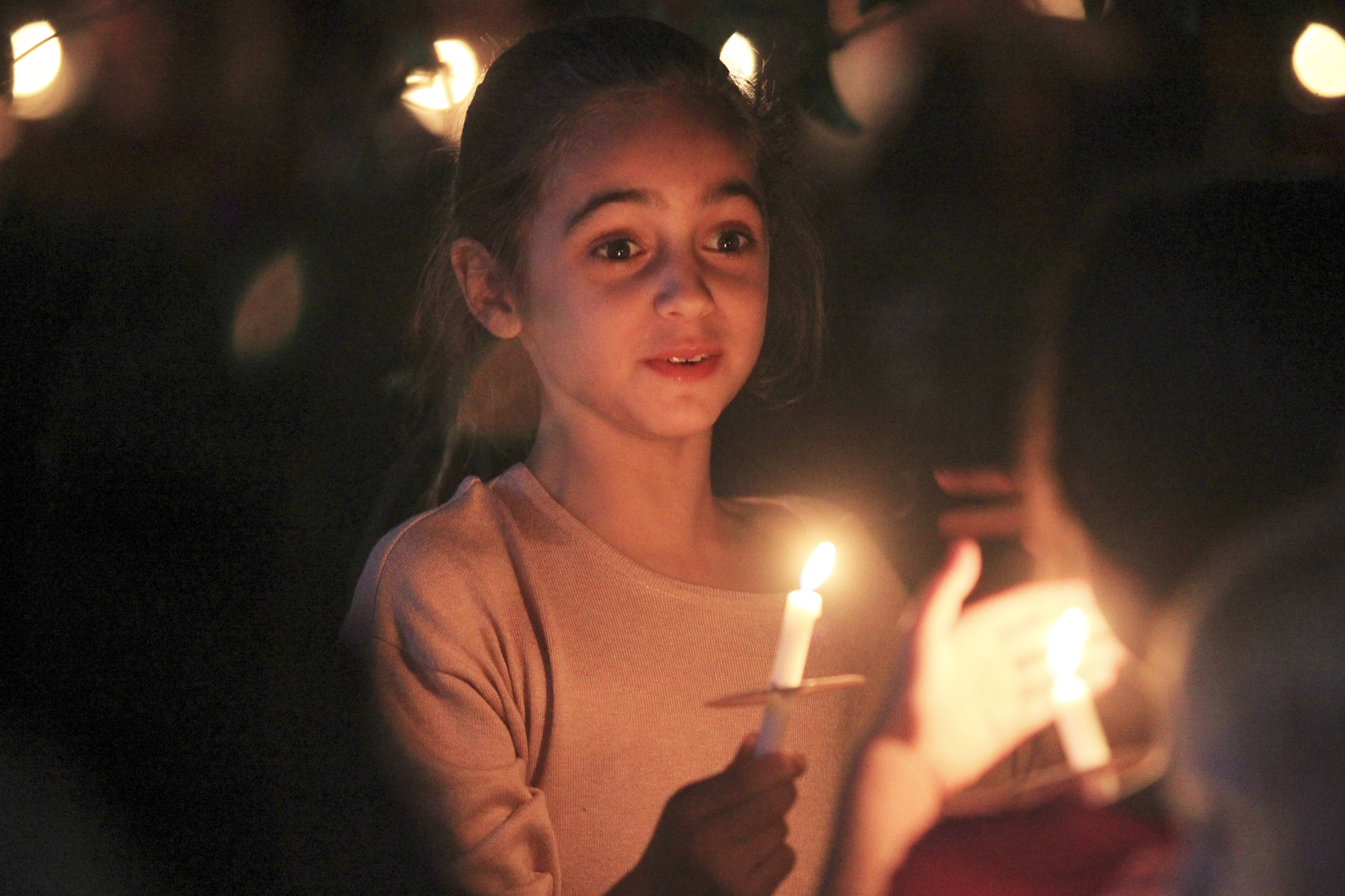 Venha!
Já é hora de acender a chama da vida
Come on!
It's time to light the flame of life
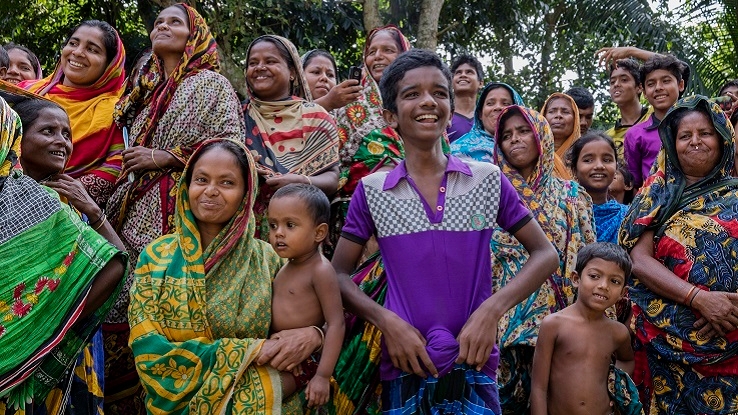 E fazer a terra inteira feliz
And make this entire world happy
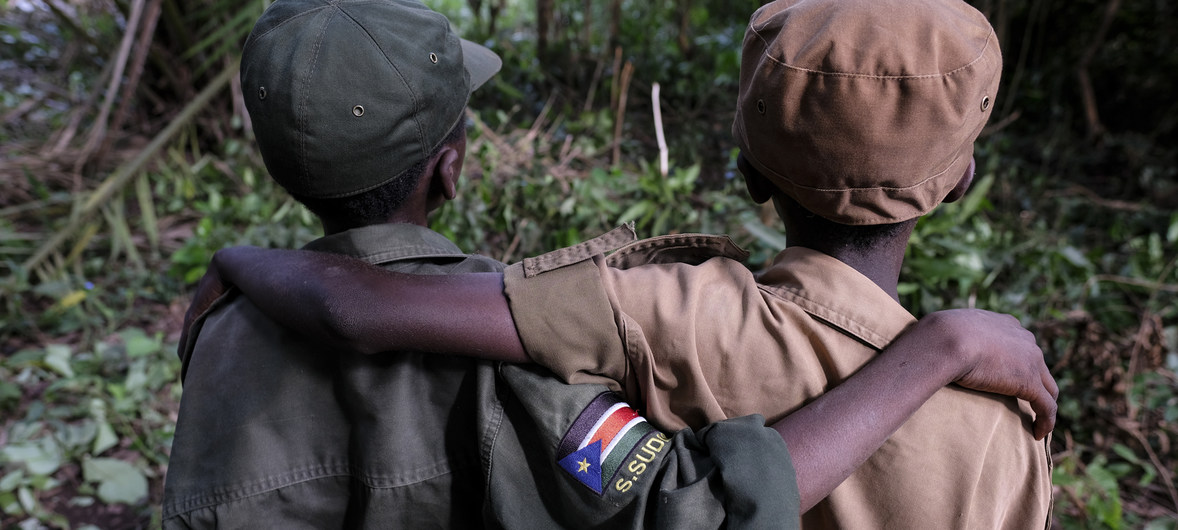 And the dream we were conceived in
E o sonho que temos concebido
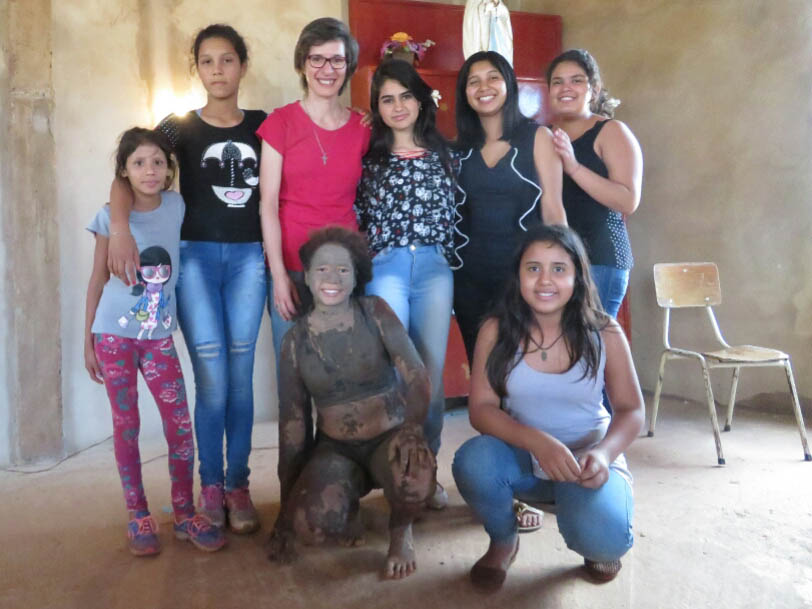 Will reveal a joyful face
E revelará um rosto feliz
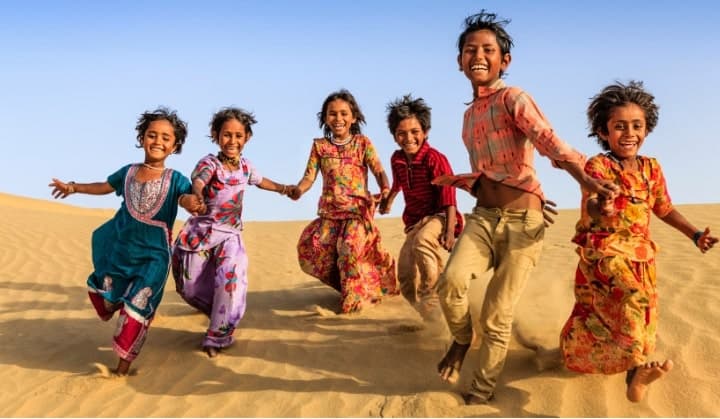 And the world we once believed in
E o mundo no qual acreditamos
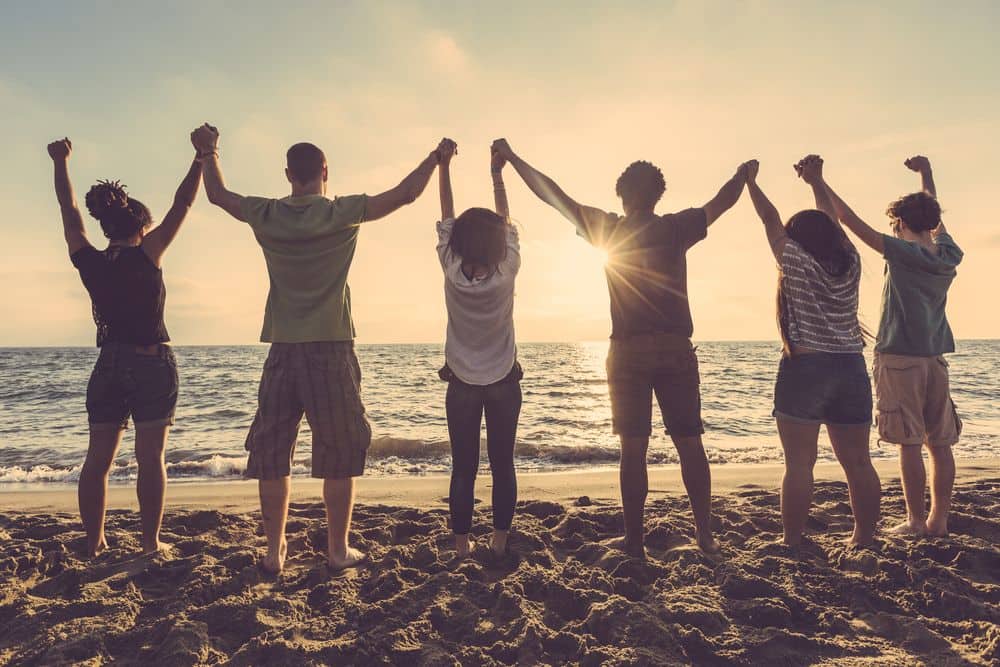 Will shine again in grace
Vai brilhar com encanto
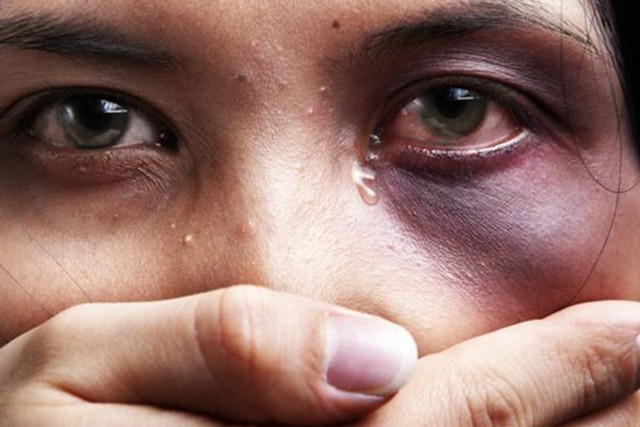 Then why do we keep strangling life
Então, por que sufocar a vida
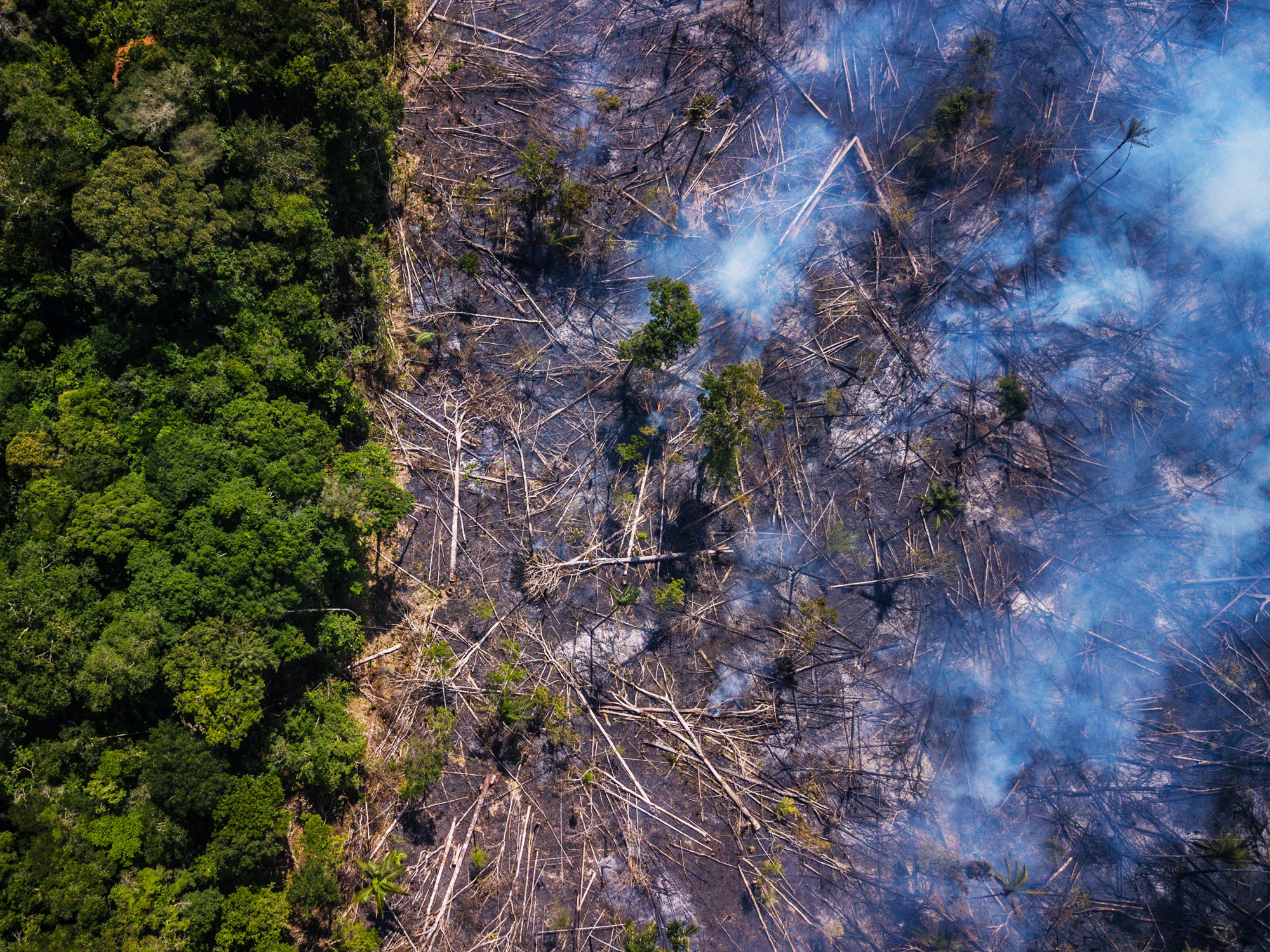 Wound this earth, crucify its soul
Ferir a terra, crucificar sua alma
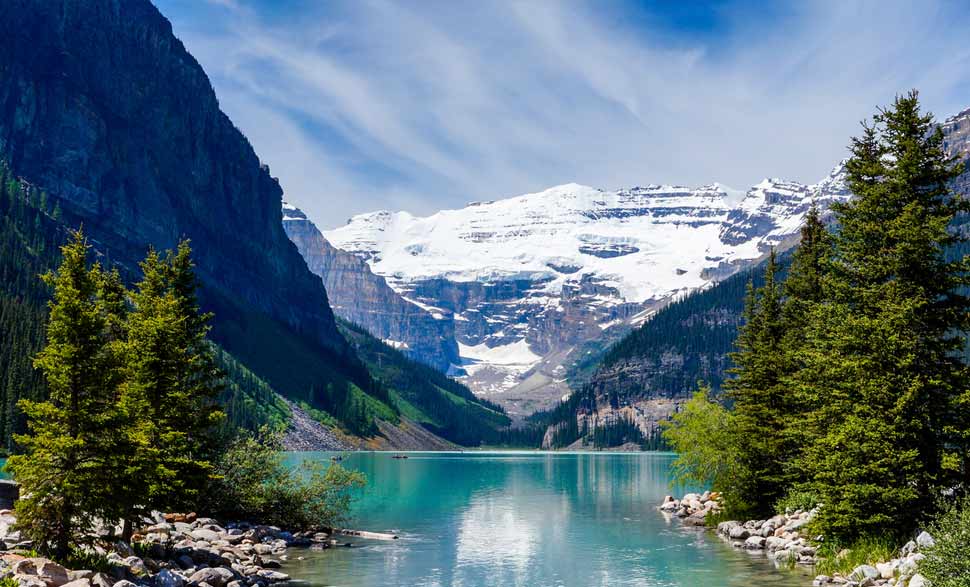 This world is heavenly, be God’s glow
Este mundo celestial, seja o brilho de Deus
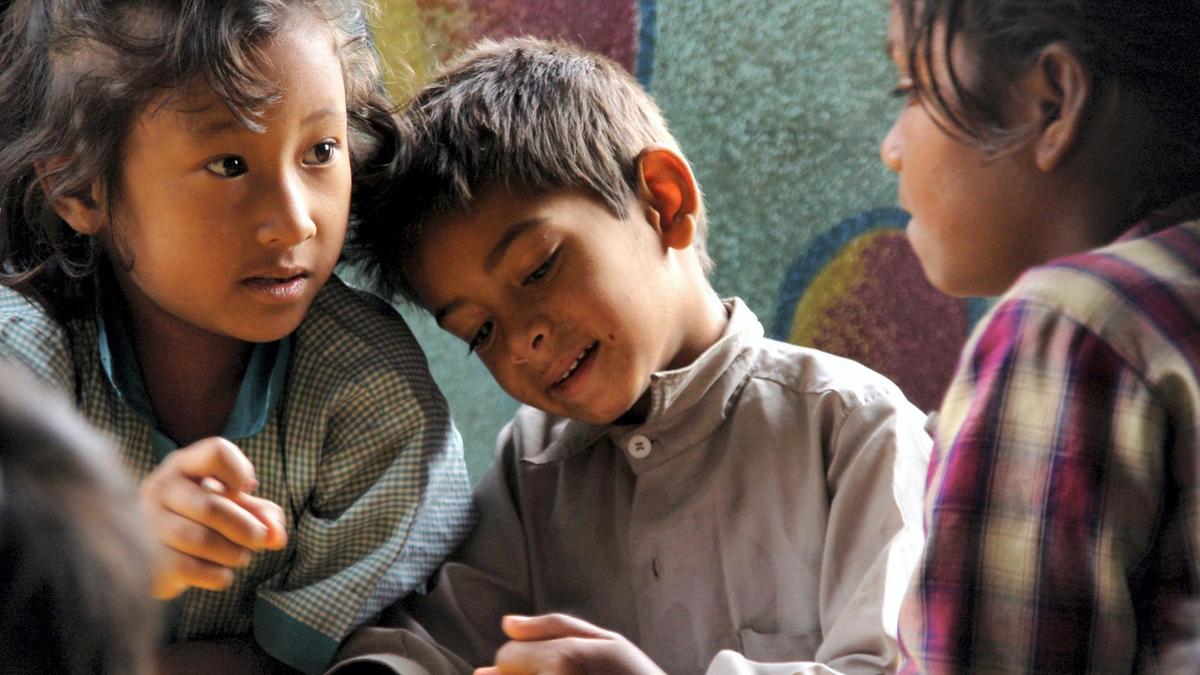 Se você começar outros vão lhe acompanhar
If you start others will accompany you
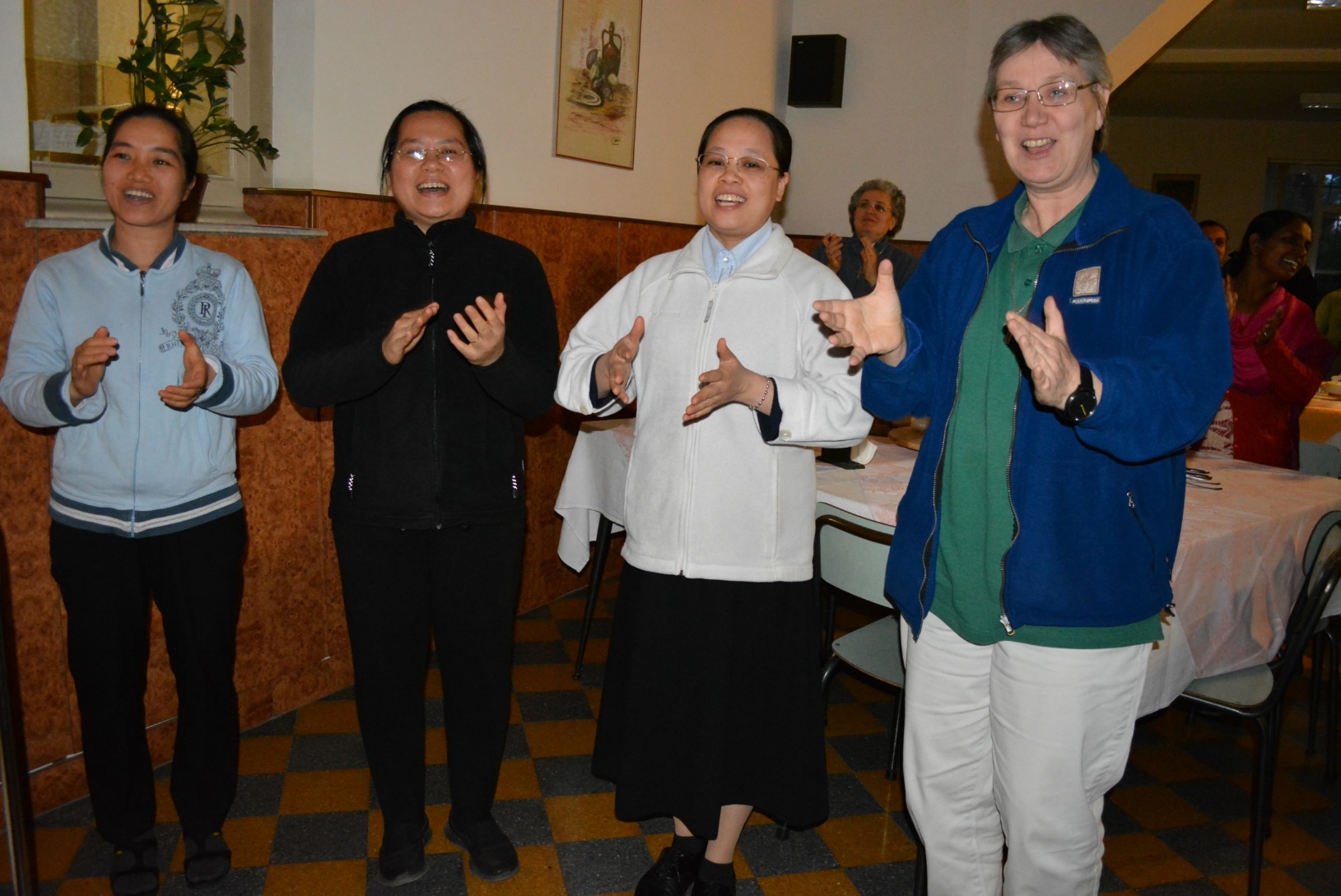 E cantar com harmonia e esperança
And sing with harmony and hope
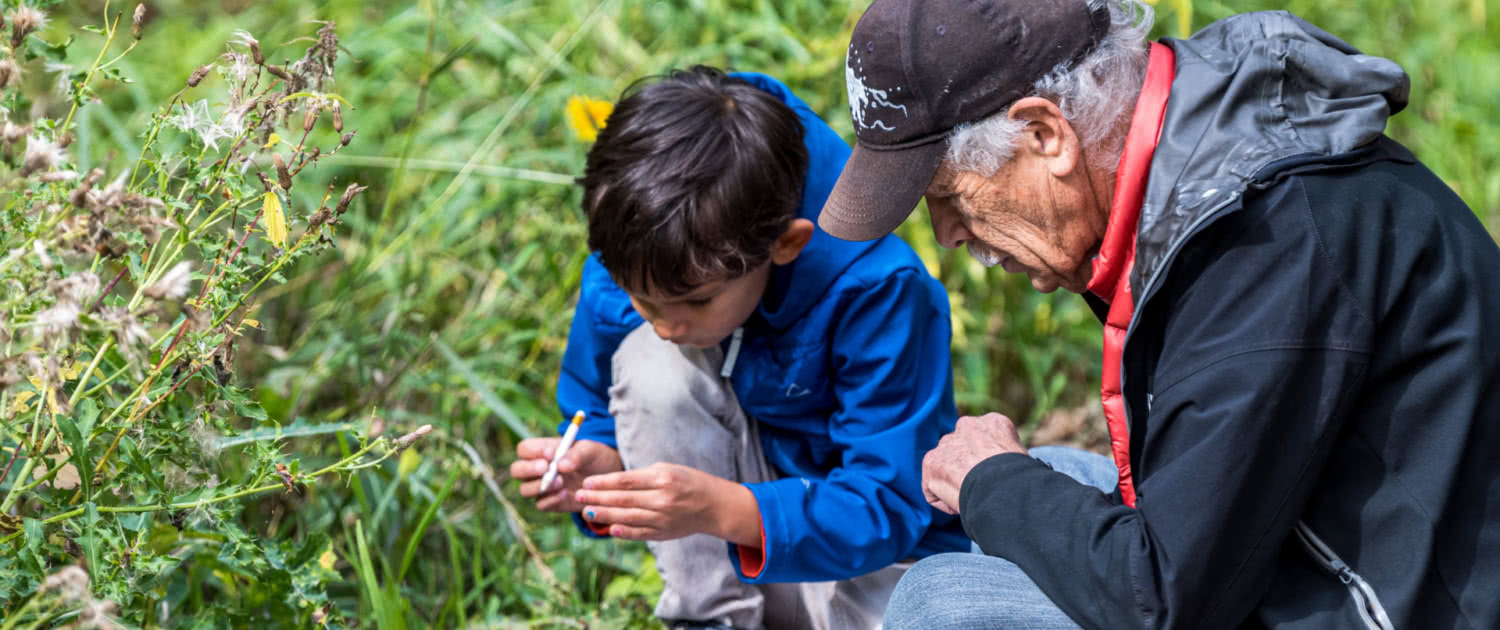 Create a world with no fear
Criar um mundo sem temor
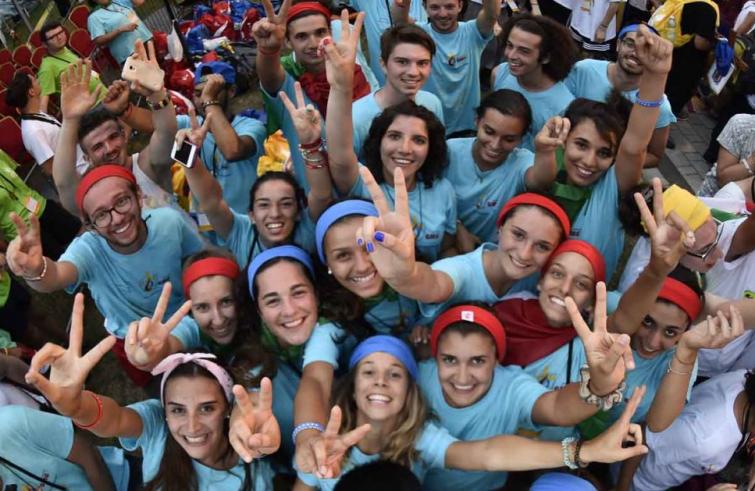 Together we'll cry happy tears
Juntas choraremos de alegria
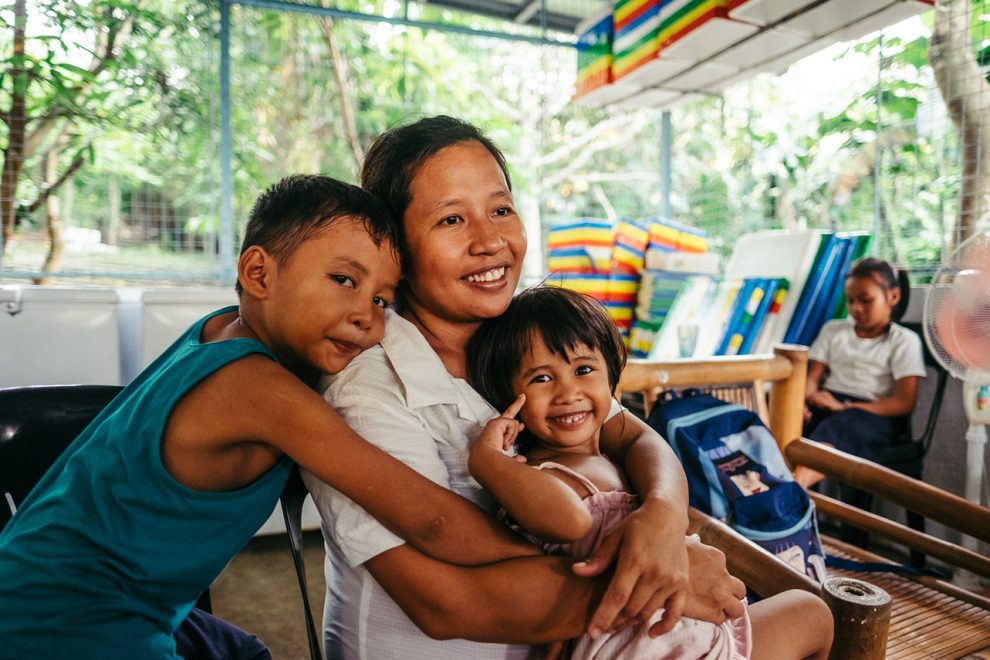 See the nations turn their swords into plowshares
Ver as nações transformares suas espadas em arados
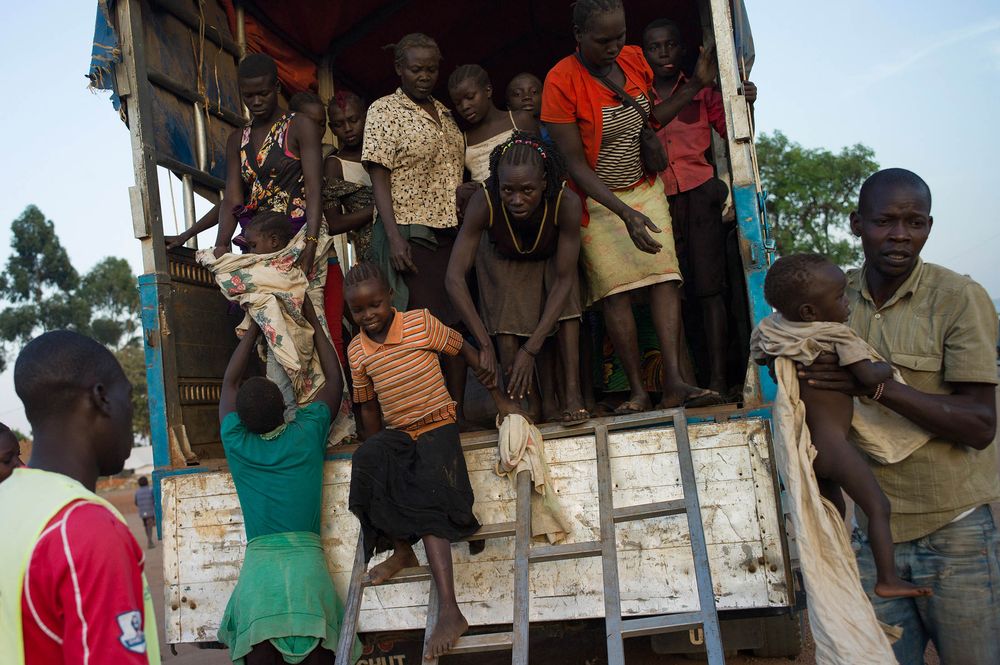 Deixe que esse canto lave o pranto do mundo
Let this song wash the weeping of the world
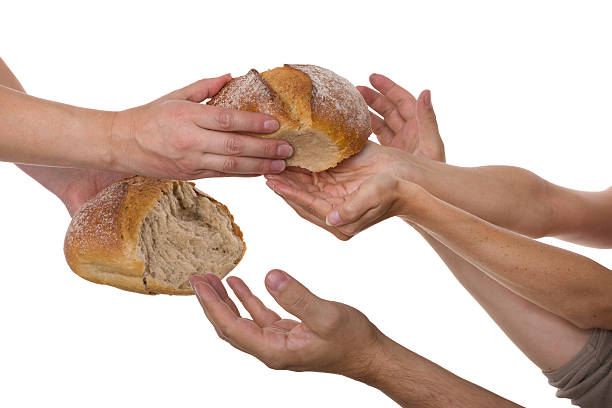 Se fazendo irmão e dividindo o pão
Becoming brother and sharing bread
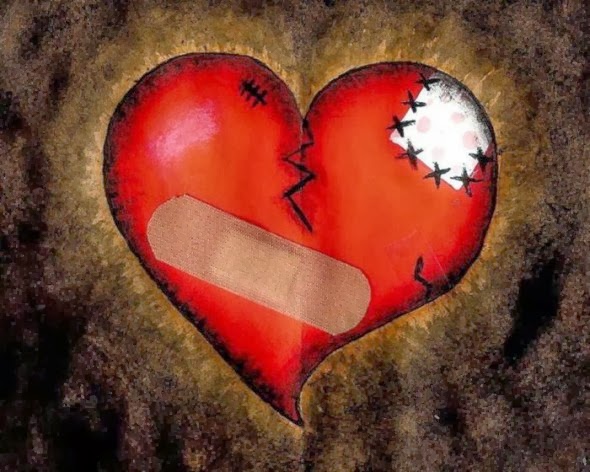 Heal the world
Cure o mundo
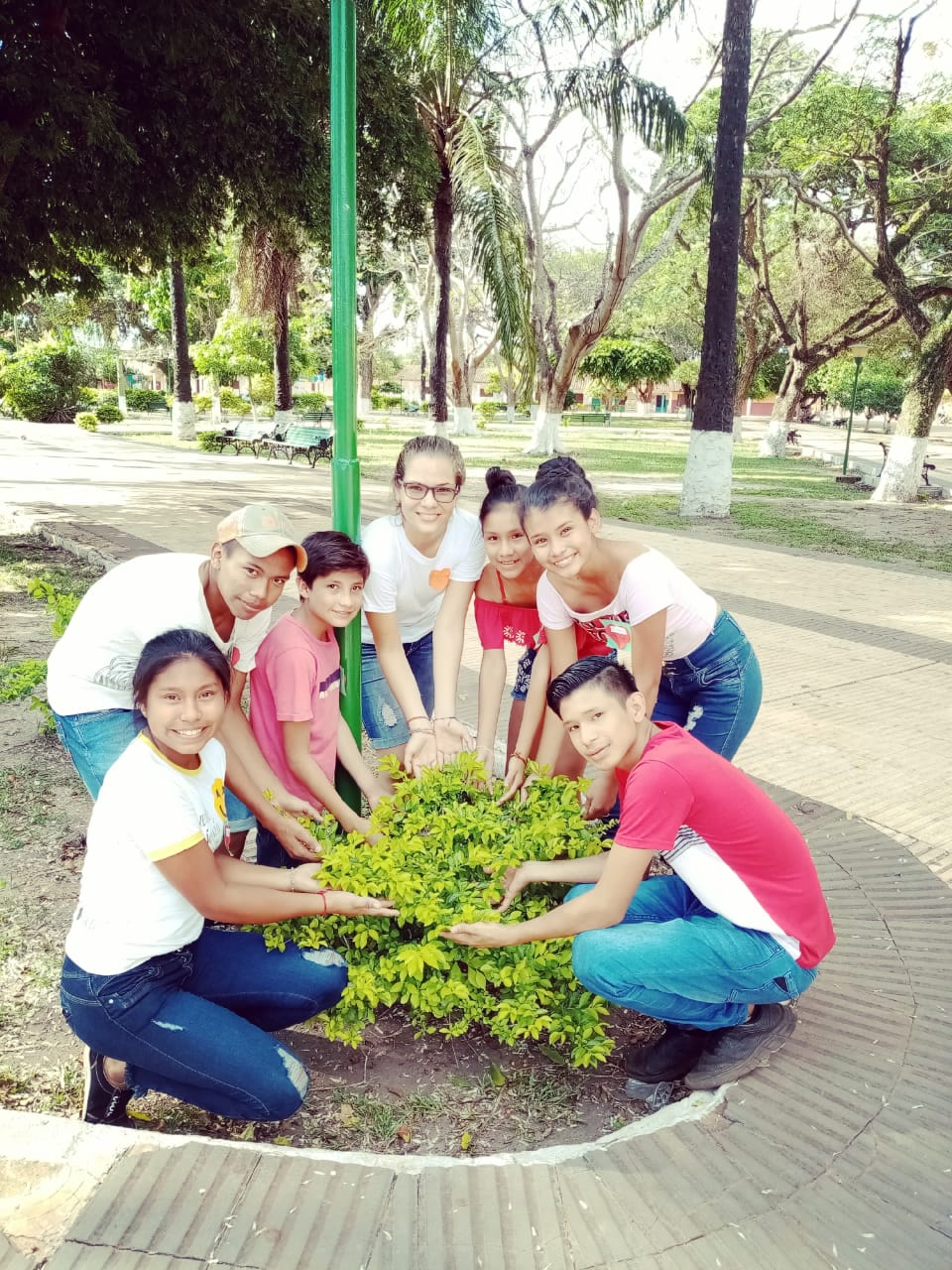 Make it a better place
Torne-o um lugar melhor
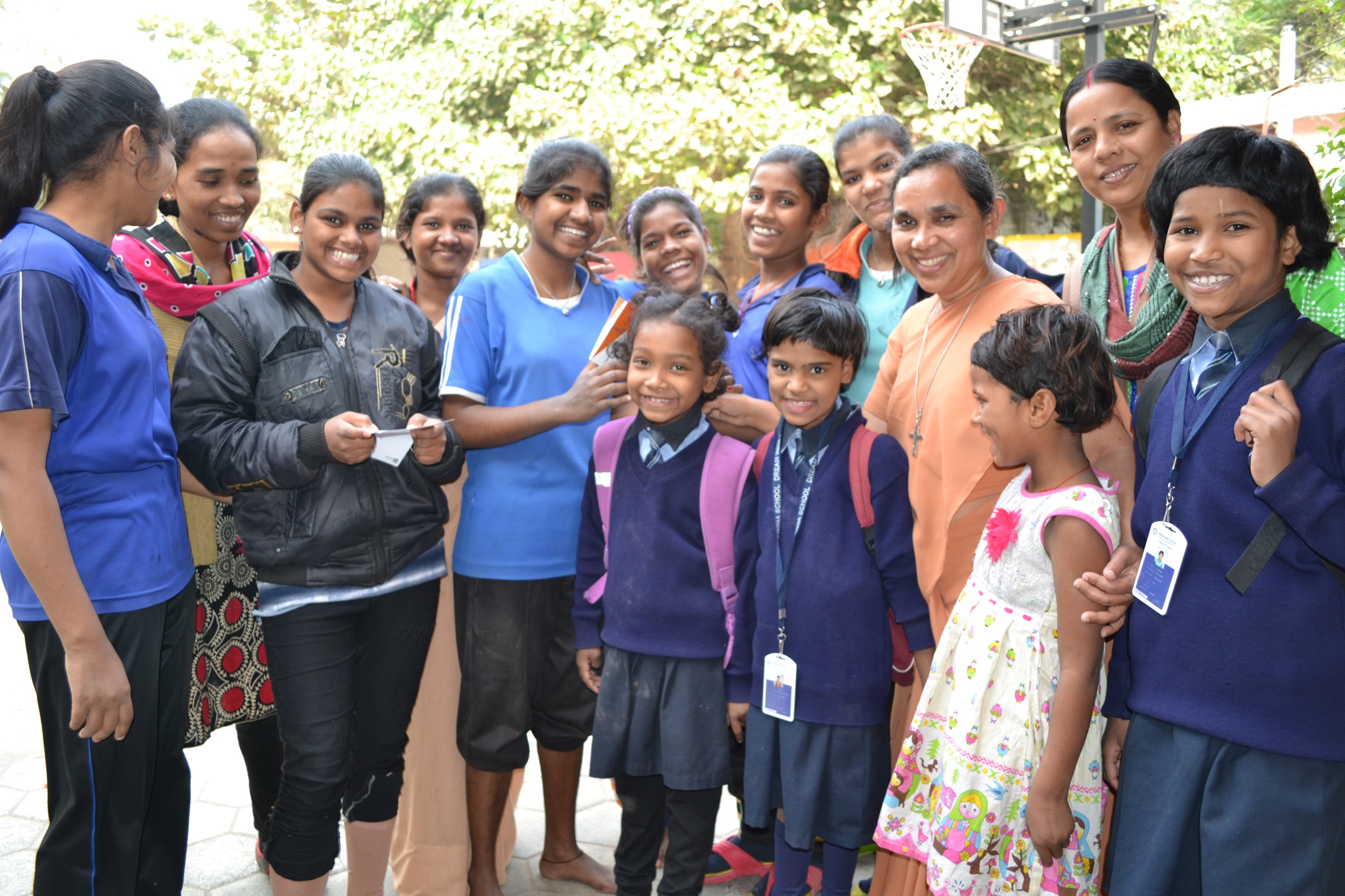 For you and for me
Para ti e para mim
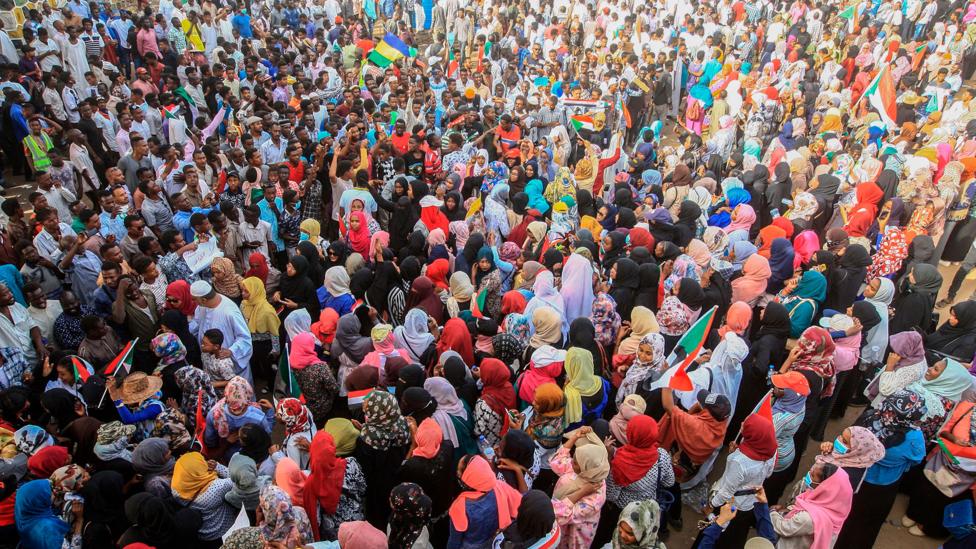 And the entire human race
E para toda raça humana
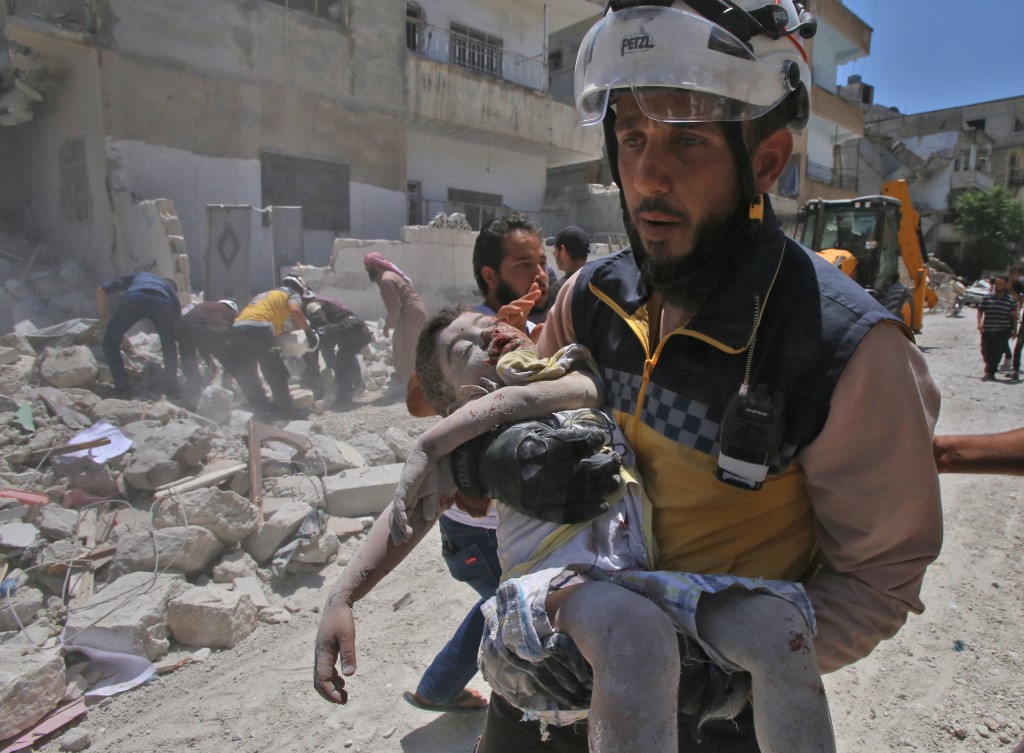 There are people dying 
Há pessoas morrendo
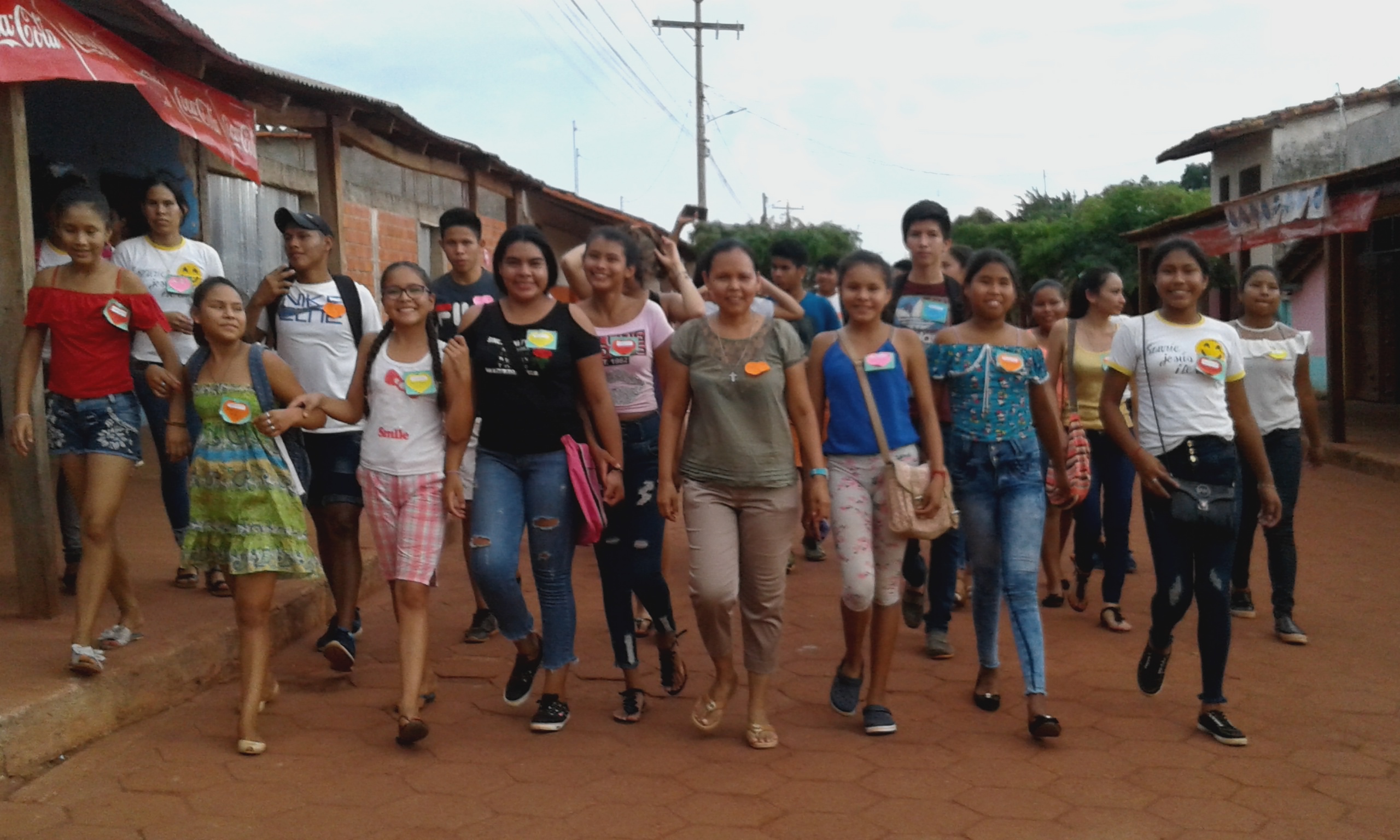 If you care enough for the living
Se você se importa o suficiente com a vida
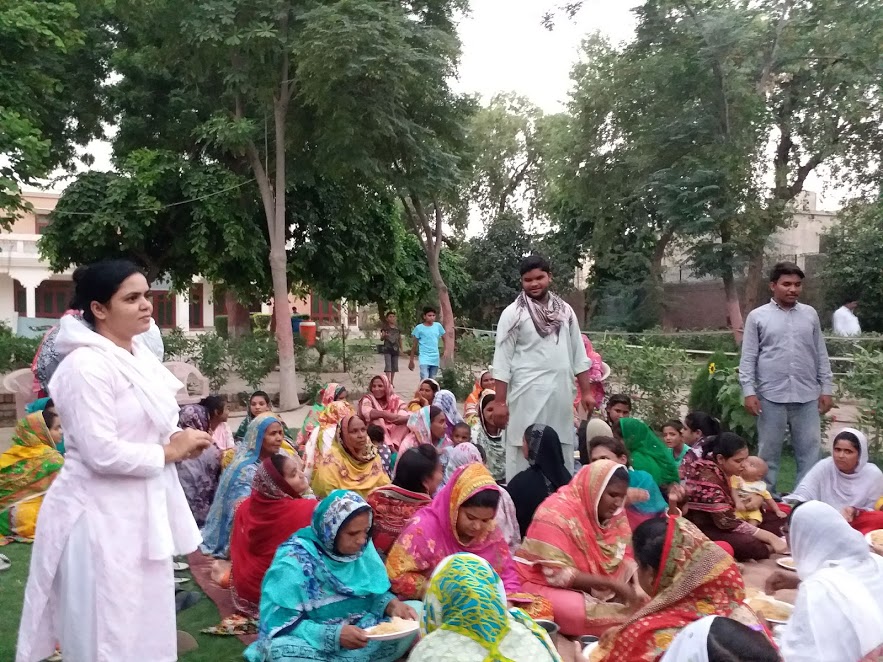 Make it a better place…For you and for me 
Torne-o um lugar melhor… Para você e para mim
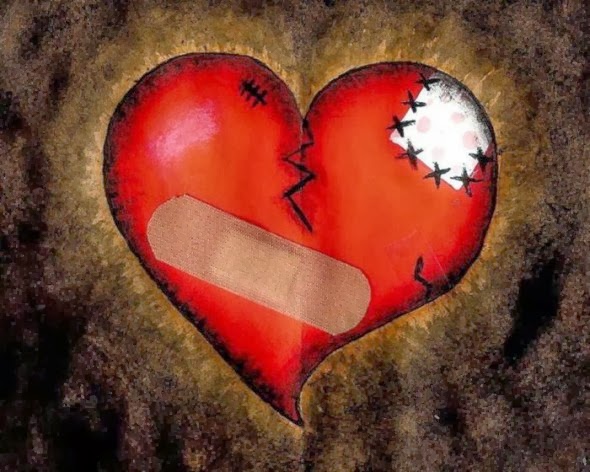 Heal the world
Cure o mundo
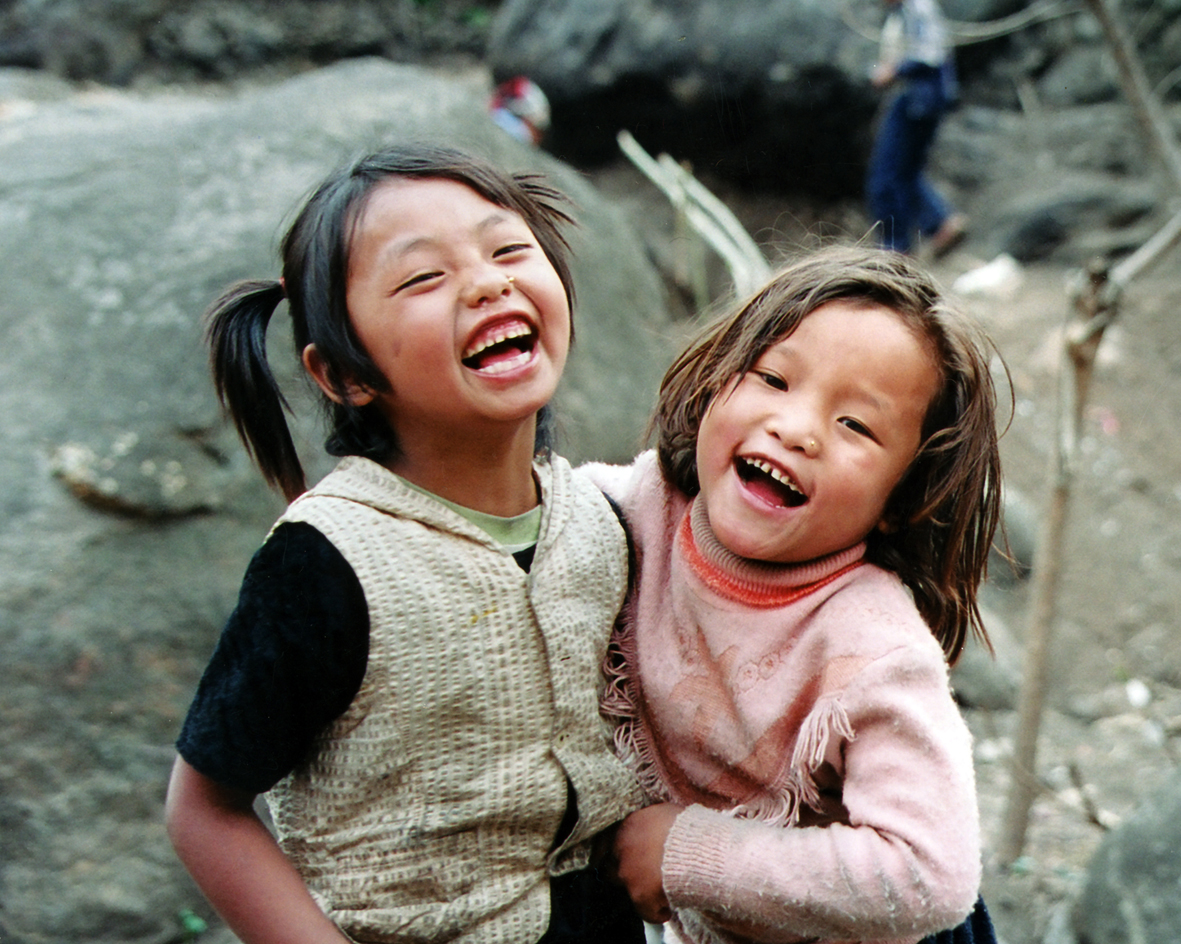 Make it a better place
Faça dele um mundo melhor
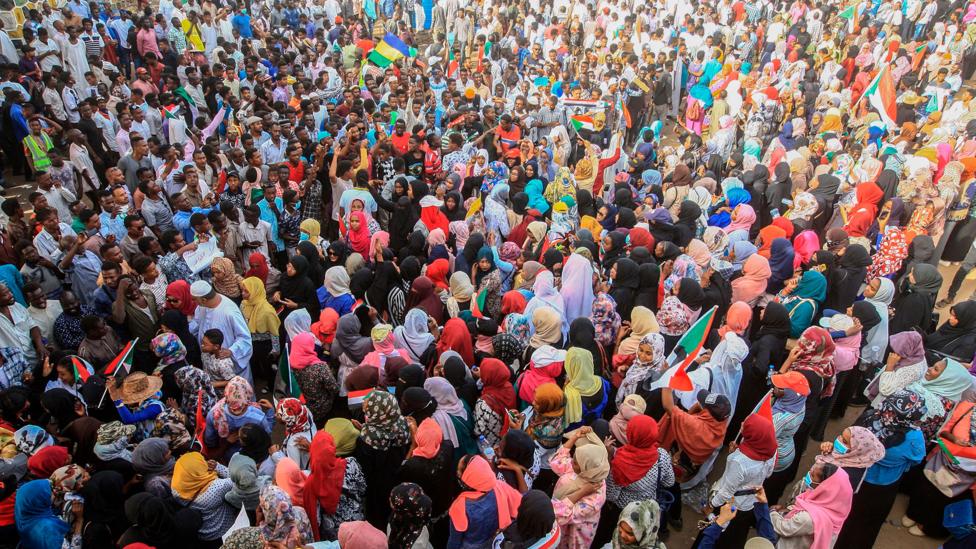 For me and for you and the entire human race
Para mim, para você e para toda a raça humana